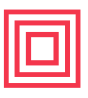 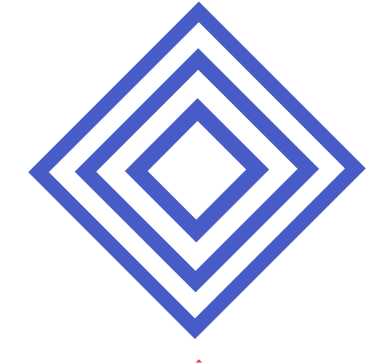 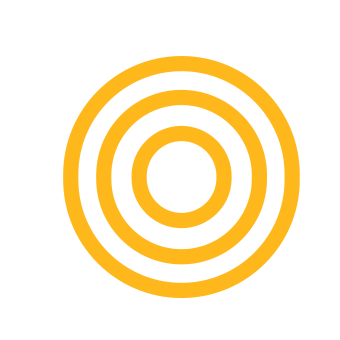 LESSON PLAN
SESSION TITLE: DNA Exploring with Foldscope
ZONE: Software zone	AGE GROUP: 7-10 	DURATION: 2 hours            
DESCRIPTION: 
In this workshop, participants are going to learn about microscopes and how they can use them to magnify their view. They will learn about concepts like magnification and resolution, then use the Foldscope kit to build their own microscope. Finally, they will use the microscope they made to view the extracted strawberry DNA sample.

ENGINEERING DESIGN CHALLENGE:  
Khalifa participated with Studio 5/6 in a workshop, where he extracted the DNA of strawberries using  a special technique. However, the DNA was very small, and Khalifa was not able to see it with his eyes. We want to help Khalifa in viewing the extracted DNA by magnifying his view using a microscope. However, Khalifa will build his own microscope using the Foldscope kit with Studio 5/6. Finally, he will be able to view the DNA clearly.  

LEARNING OBJECTIVES:
After this session, participants will be able to:
Build a microscope using the Foldscope kit. 
Understand the meaning of magnification and resolution. 
View the sample and take pictures of it.

Material: 
Foldscope kit		Mobile phone (Camera)
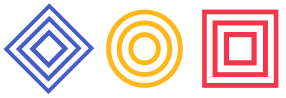 Studio56.qa
LESSON PLAN (Pg 1)
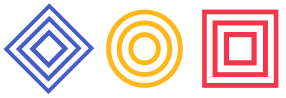 Studio56.qa
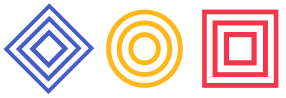 Studio56.qa